International Student Wellness and Recovery Colleges
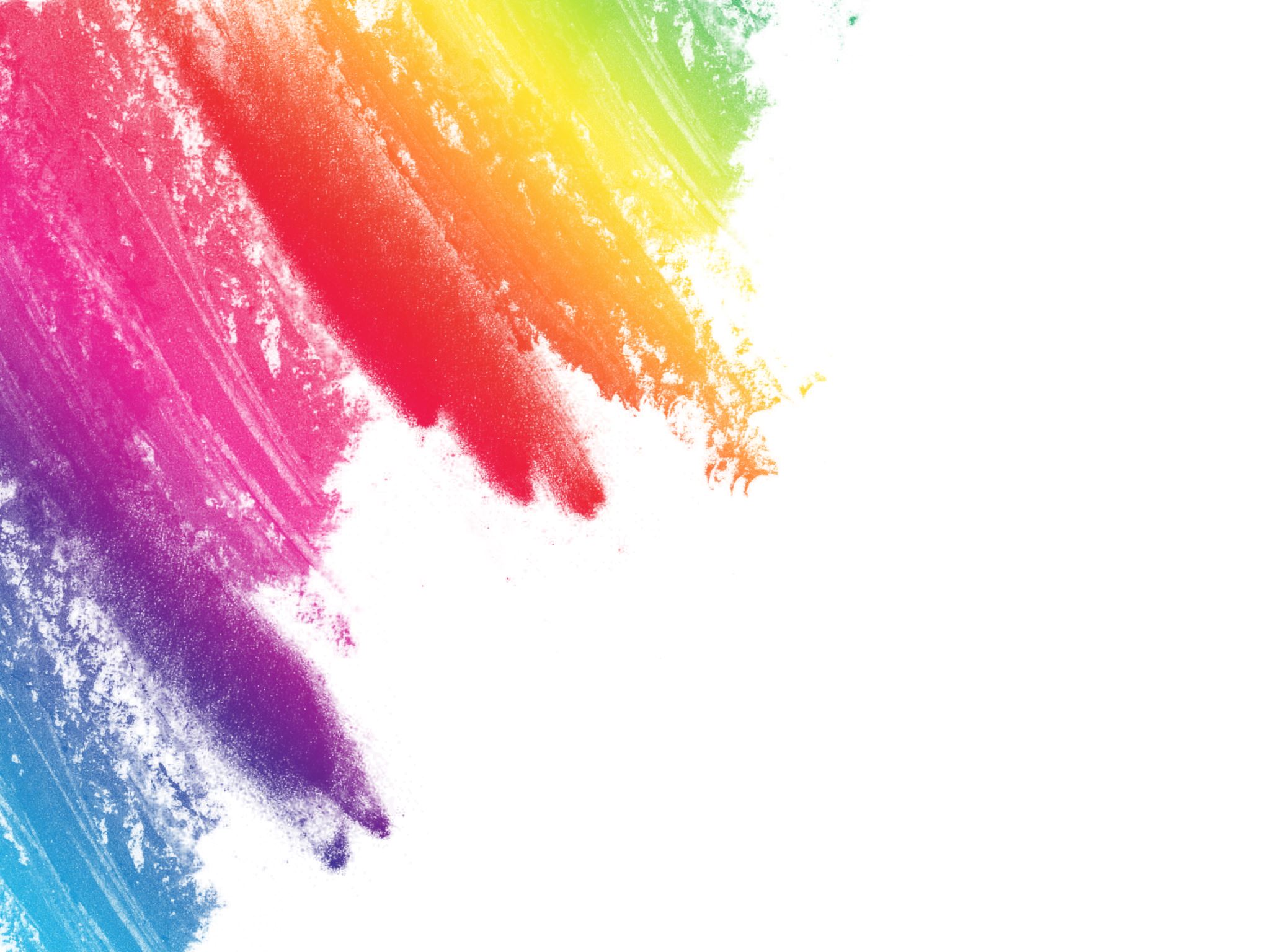 Emma Bruce, OT Reg. (Ont.), PhD Student, 
McMaster University

Supervisory Committee Members:
Dr. Sandra Moll (Supervisor), Dr. Rebecca Gewurtz, Dr. Michelle Phoenix
Presentation Supported by: Dr. Simone Arbour and Recovery College Team at Ontario Shores
Agenda
My Personal Journey
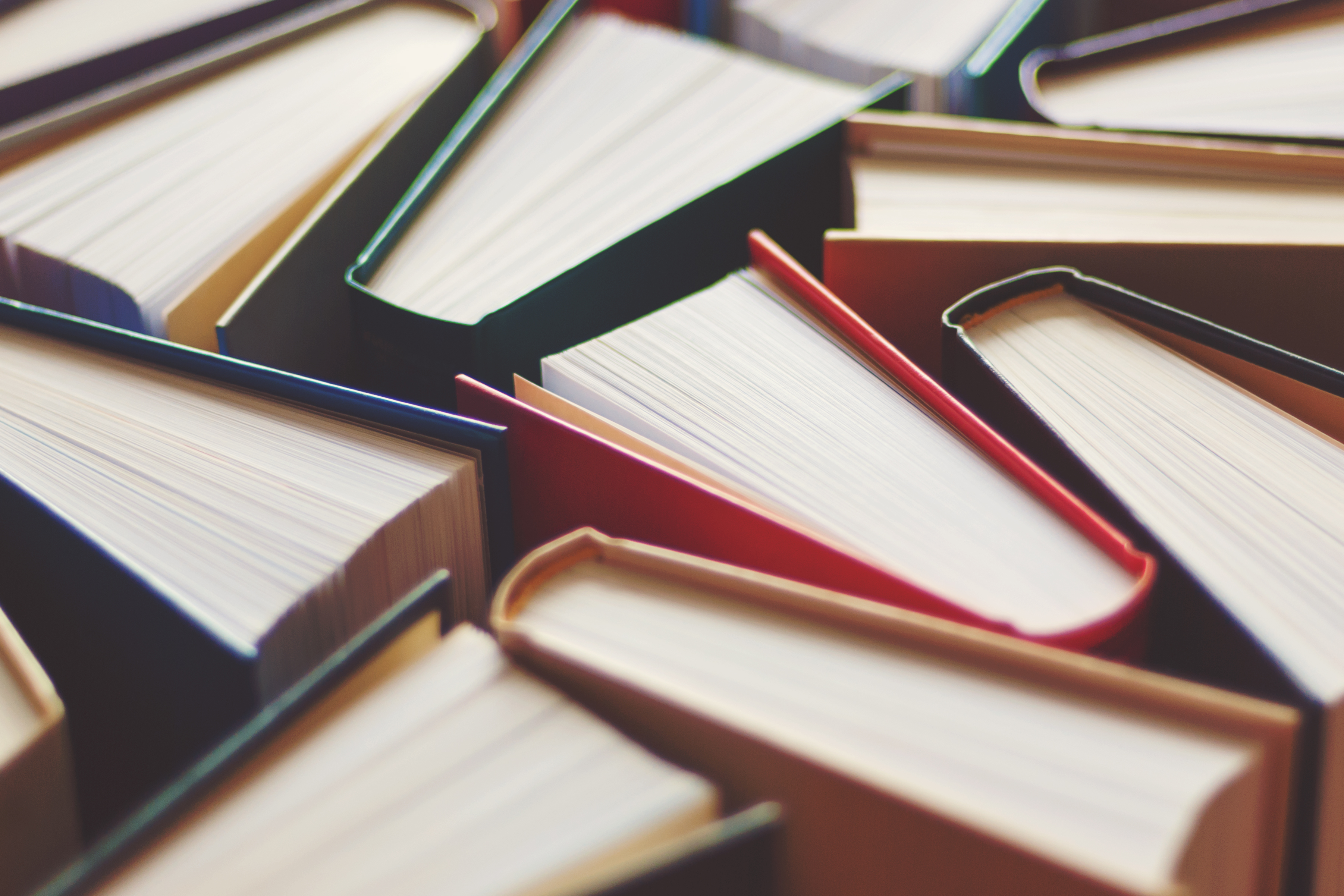 International Students are the Experts of Their Own Stories
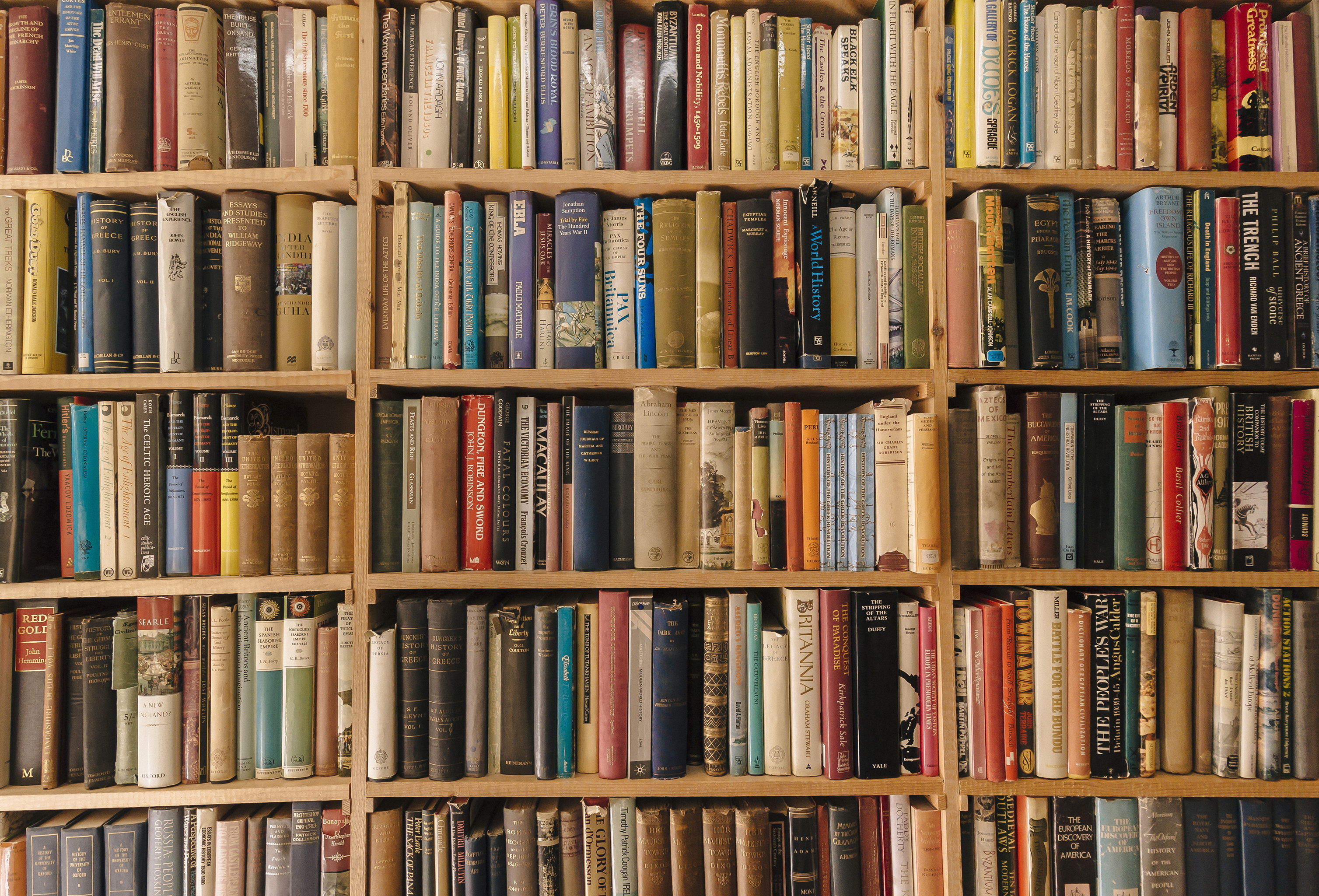 The Dynamic and Unique 
Identities of “International Students”
Language and ethnicity are oftentimes used to describe international student identity. This can in turn devalue the individual student voice

The literature does identify some common or universal patterns of experience 
                                                                      (Tavares, 2021)
 
Qualitative research and evaluation is important to understand the unique experiences of international students
(De Moissac et al., 2020)
Patterns of Experience
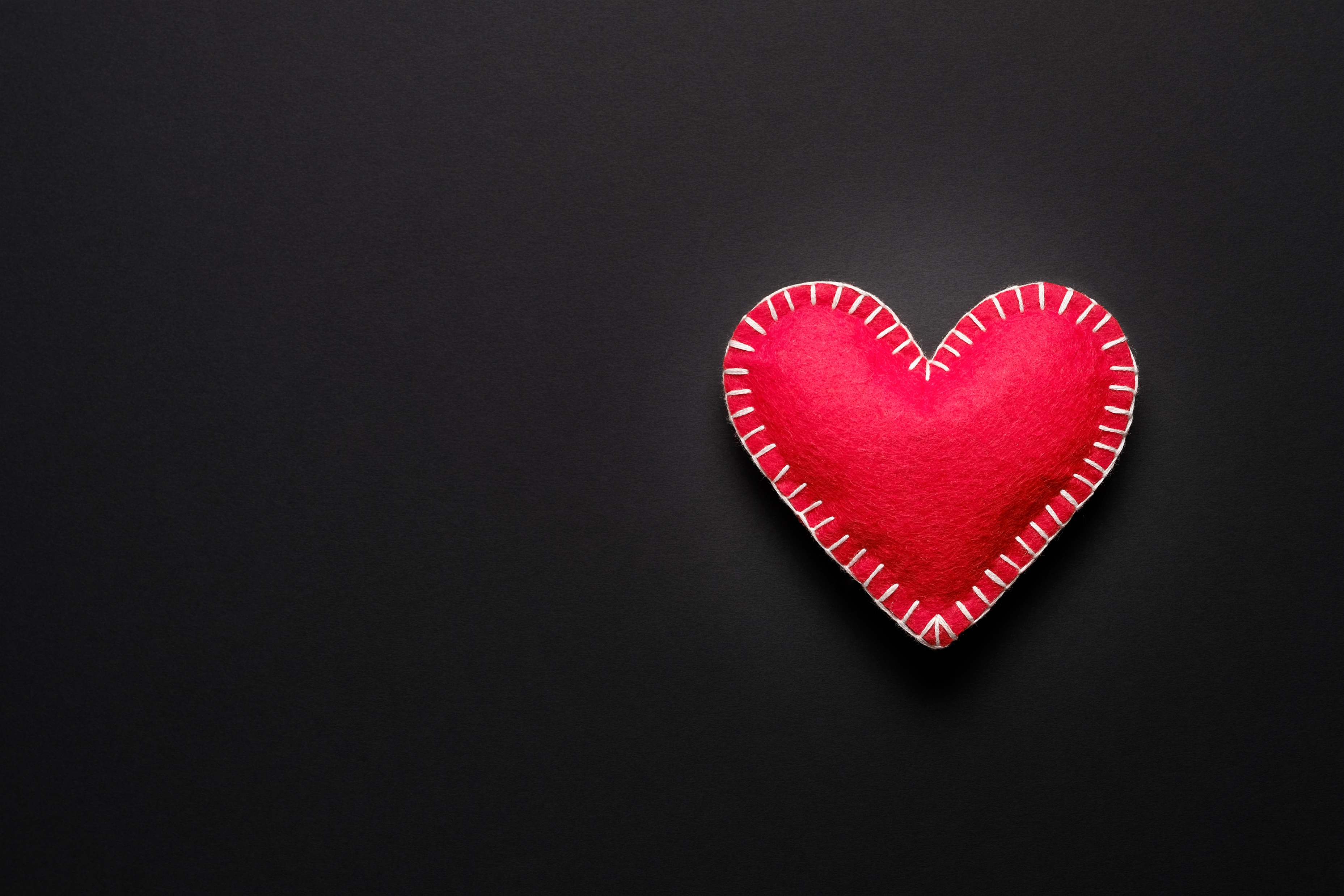 International Student Wellness
Review of the Literature on Stress and Wellbeing of International Students in English-Speaking Countries (Alharbi & Smith, 2018)Common Stressors
[Speaker Notes: Positive association between acculturation and depression (Rice et al., 2012); Direct association between acculturative stress and depressive symptoms 
(Constantine et al., 2004; Huang & Mussap, 2016; Prieto-Welch, 2016)]
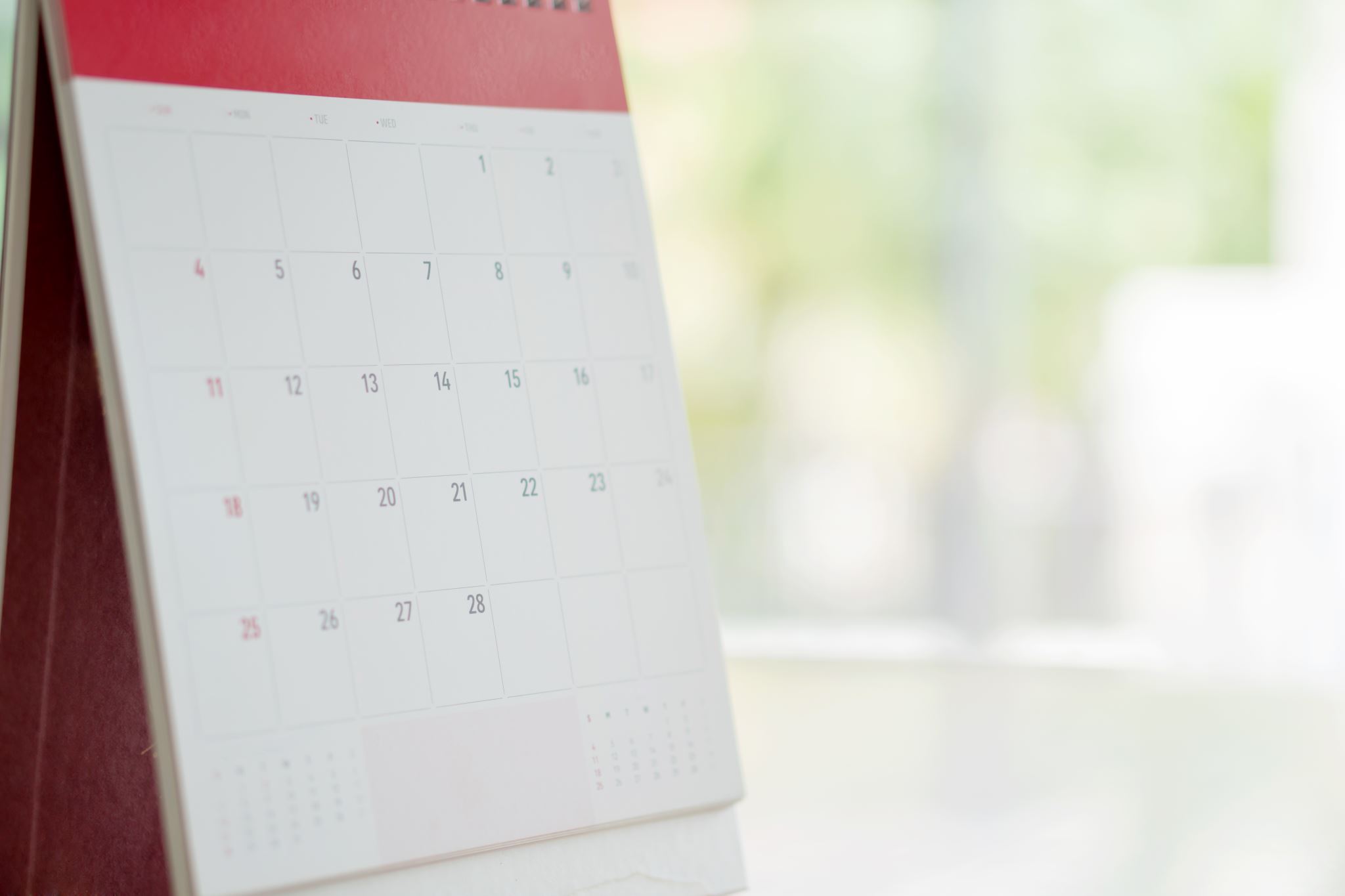 “Many international students do not have sufficient time for adjustment to their new circumstances before the additional stress of the commencement of classes. It is not uncommon for some students to arrive just days before the commencement of their academic programme, and they may often miss orientation and engagement programmes offered by the tertiary institutions” 

(Minutillo, Cleary, Hills & Visentin, 2020)
International Students and Help-Seeking Behaviours
Lower help-seeking intentions for suicidal thoughts 

Lower mental health literacy

Attitudinal stigma towards seeking help 

Cultural values and beliefs conflict with mental health

Prefer to seek help from family members, close friends, relatives 

Less likely to talk about their hardships
(Clough, Casey & Day, 2018; De Moissac, Graham, Gueye & Rocque, 2020; Loya, Reddy, & Hinshaw, 2010; Thapar-Olmos & Myers, 2018)
Recovery College Model
Uses an educational, non-clinical approach to 
    recovery 

Courses are co-produced between people with lived 
    experience and clinicians

Peer support and co-learning are critical features

					(Thériault et al., 2020)
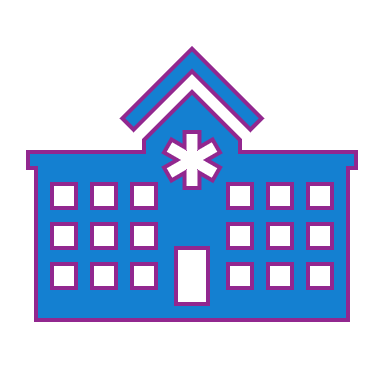 Recovery College Model: The Process
Students register for multiple co-design sessions where they collectively design courses for the next semester. 

What is co-designed?
Topics
Engagement Methods
Content 

Courses are implemented each term with a peer leading the group
CHIME Framework of Recovery
(Leamy et al., 2011)
Why Co-Design?
Includes people with lived experience in every stage of the project

Centers personal experience and emotion through the process

Relationships, power-sharing, and taking other’s perspectives are prioritized

There is an expected practical outcome at local and often systems levels

(Moll et al., 2020)
Why Co-Design?
“The co-production approach challenges traditional hierarchy through emphasizing reciprocal relationships and equalizing power, reducing the “them and us” distinction that often exists in traditional mental health services” 
(Thompson, Simonds, Barr, & Meddings, 2021, p. 235)
Course Topic Examples
[Speaker Notes: *Based on aggregate data from Fall 2020 – 2022 provided through Ontario Shores of 5 participating colleges/universities in Ontario]
Impact
Impact of Peer Model:

-Similar understanding of challenges 

-Shift in power dynamics: students are experts
 
-Builds meaningful connections 

-Reduces stigma
Positive outcomes of Recovery Colleges: 				
 -Wellbeing and quality of life
-Social relations
-Internalized stigma and discrimination
-Employment
-Community activities
-Culture Change
-Cost saving
-Service use
(Meddings et al., 2015; Theriault et al., 2021)
Impact of Recovery Colleges for Post-Secondary Students
Connection to Existing International Student Research
What key themes supported mental health and wellbeing?
 
1. Development of Coping Skills
2. Sense of Connection
3. Community (Sense of Belonging)
A study from Baghoori, Roberts & Chen (2022)
Surveyed 338 international students from 53 countries at a Canadian University 
  
Coping skills and perceived social support found to be a predictor of mental health and psychological distress among international students
Collected by Ontario Shores and 
participating colleges/ universities
Why Recovery Colleges for International Students?
Non-clinical, educational approach
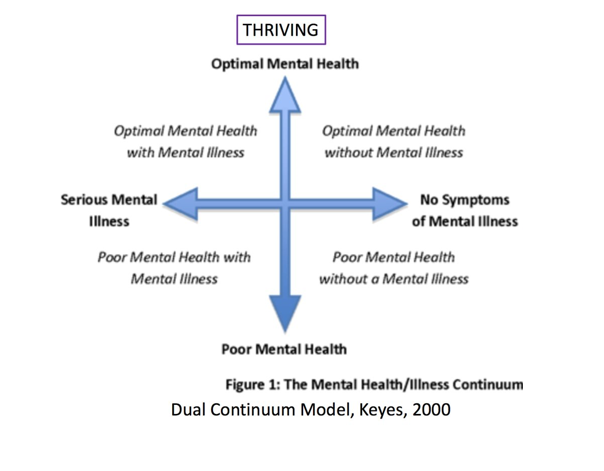 Current mental health treatment in Canada is rooted in Western culture, often privileging individual experience, and defining normal and abnormal according to westernized values and belief systems 

Evidence suggests talk therapy may not be useful or socially accepted in specific cultures, while it often an assumed approach to intervention in westernized cultures

Whether someone chooses to seek out mental health resources can be impacted by the way it is structured and perceived by the individual requiring those support
(Gopalkrishnan, 2018; Linden & Jurdi-Hage, 2017; Ogrodniczuk et al., 2021)
Why Recovery Colleges for International Students?
Social Connection and Value of Peer Support
“But here I consider my family, my friend. She's the only one who is my friend, and who is my family here. If she would not be here, I think I cannot stay here alone”
International Student Experiences Through a Narrative Lens
Thank You
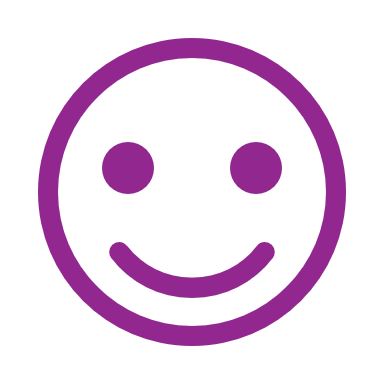 References
Alharbi, E. S., & Smith, A. P. (2018). Review of the Literature on Stress and Wellbeing of International Students in English-Speaking Countries. International  	Education Studies, 11(6), 22. https://doi.org/10.5539/ies.v11n6p22
Baghoori, D., Roduta Roberts, M., & Chen, S. P. (2022). Mental health, coping strategies, and social support among international students at a Canadian 	university. Journal of American College Health, 0(0), 1–12. https://doi.org/10.1080/07448481.2022.2114803
Clough, B. A., Nazareth, S. M., Day, J. J., & Casey, L. M. (2019). A comparison of mental health literacy, attitudes, and help-seeking intentions among domestic and 	international tertiary students. British Journal of Guidance and Counselling, 47(1), 123–135. https://doi.org/10.1080/03069885.2018.1459473
Crowther, A., Taylor, A., Toney, R., Meddings, S., Whale, T., Jennings, H., Pollock, K., Bates, P., Henderson, C., Waring, J., & Slade, M. (2019). The impact of 	Recovery Colleges on mental health staff, services and society. Epidemiology and Psychiatric Sciences, 28(5), 481–488. 	https://doi.org/10.1017/S204579601800063X
De Moissac, D., Graham, J. M., Prada, K., Gueye, N. R., & Rocque, & R. (2020). Mental Health of International Students. 2000.
Firang, D. (2020). The impact of COVID-19 pandemic on international students in Canada. International Social Work, 63(6), 820–824. 	https://doi.org/10.1177/0020872820940030
References
Gopalkrishnan, N. (2018). Cultural Diversity and Mental Health: Considerations for Policy and Practice. Frontiers in Public Health, 6(June), 1–7. 	https://doi.org/10.3389/fpubh.2018.00179
Leamy, M., Bird, V., Le Boutillier, Clair, Williams, J. & Slade, M. (2011). Conceptual framework for personal recovery in mental health: systematic review and 	narrative synthesis. The British Journal of Psychiatry, 199, 445-452. 10.1192/bjp.bp.110.083733  
Loya, F., Reddy, R., & Hinshaw, S. P. (2010). Mental Illness Stigma as a Mediator of Differences in Caucasian and South Asian College Students’ Attitudes 	Toward Psychological Counseling. Journal of Counseling Psychology, 57(4), 484–490. https://doi.org/10.1037/a0021113
Meddings, S., McGregor, J., Roeg, W., & Shepherd, G. (2015). Recovery colleges: Quality and outcomes. Mental Health and Social Inclusion, 19(4), 212–	221. https://doi.org/10.1108/MHSI-08-2015-0035
Minutillo, S., Cleary, M., P. Hills, A., & Visentin, D. (2020). Mental Health Considerations for International Students. Issues in Mental Health Nursing, 41(6), 	4/94–499. https://doi.org/10.1080/01612840.2020.1716123
Moll, S., et al. (2020). "Are you really doing 'codesign'? Critical reflections when working with vulnerable populations." BMJ Open 10(11): e038339
References
Prieto-Welch, S. L. (2016). International Student Mental Health. New Directions for Student Services, 2016(156), 53–63. https://doi.org/10.1002/ss.20191
Reynolds, A. L., & Constantine, M. G. (2007). Cultural adjustment difficulties and career development of international college students. Journal of Career 	Assessment, 15(3), 338–350. https://doi.org/10.1177/1069072707301218
Tavares, V. (2021). Theoretical Perspectives on International Student Identity. Journal of Comparative & International Higher Education, 13(2), 83–97. 	https://doi.org/10.32674/jcihe.v13i2.2949
Thapar-Olmos, N., & Myers, H. F. (2018). Stigmatizing attributions towards depression among South Asian and Caucasian college students. International 	Journal of Culture and Mental Health, 11(2), 134–145. https://doi.org/10.1080/17542863.2017.1340969
Theriault, J., Lord, Marie, Briand, C., Piat, M. & Meddings, S. (2020). Recovery Colleges after a decade of research: A Literature Review. In Psychiatry 	Services, 71:90, 928-940.